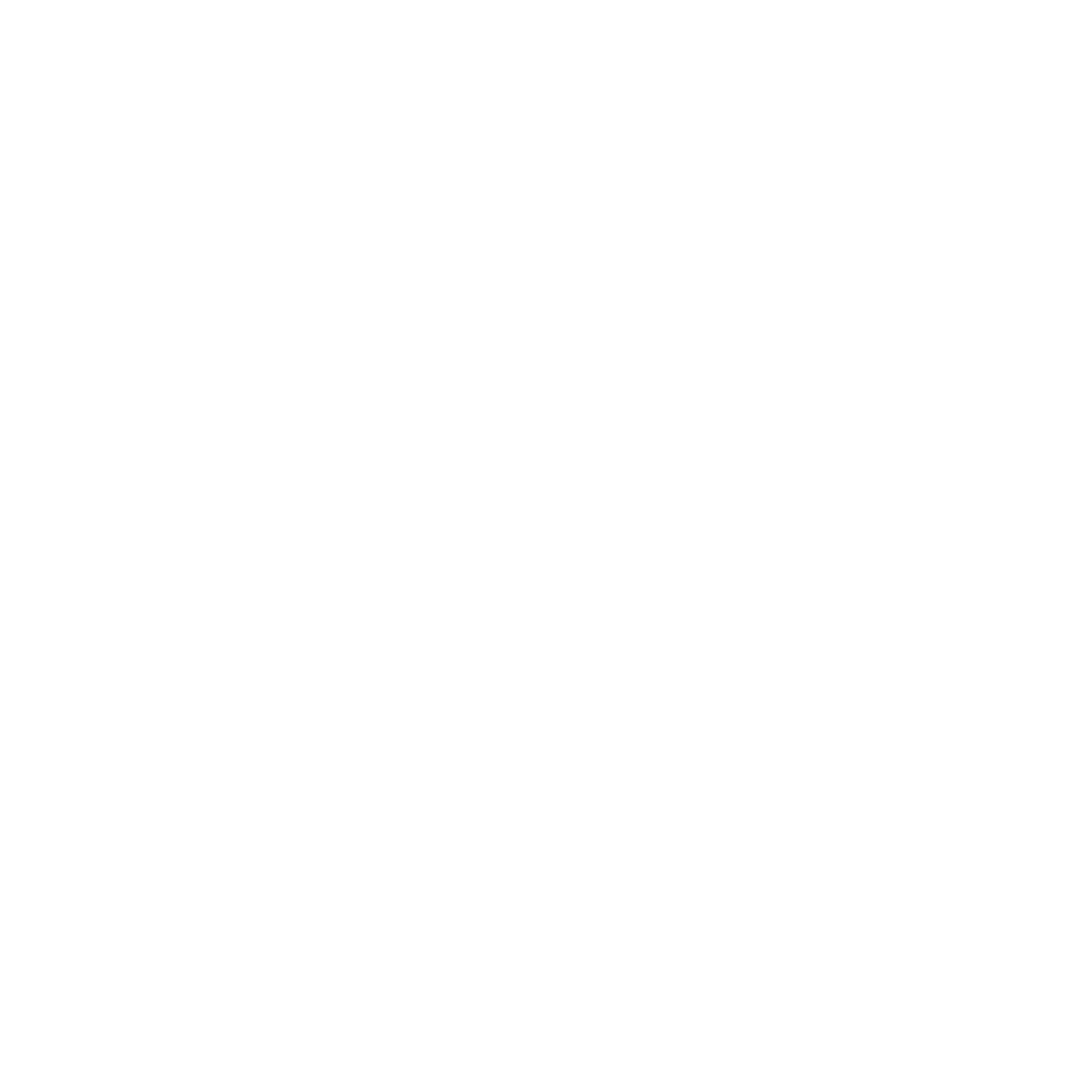 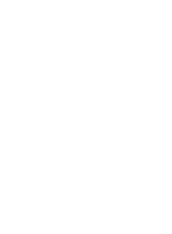 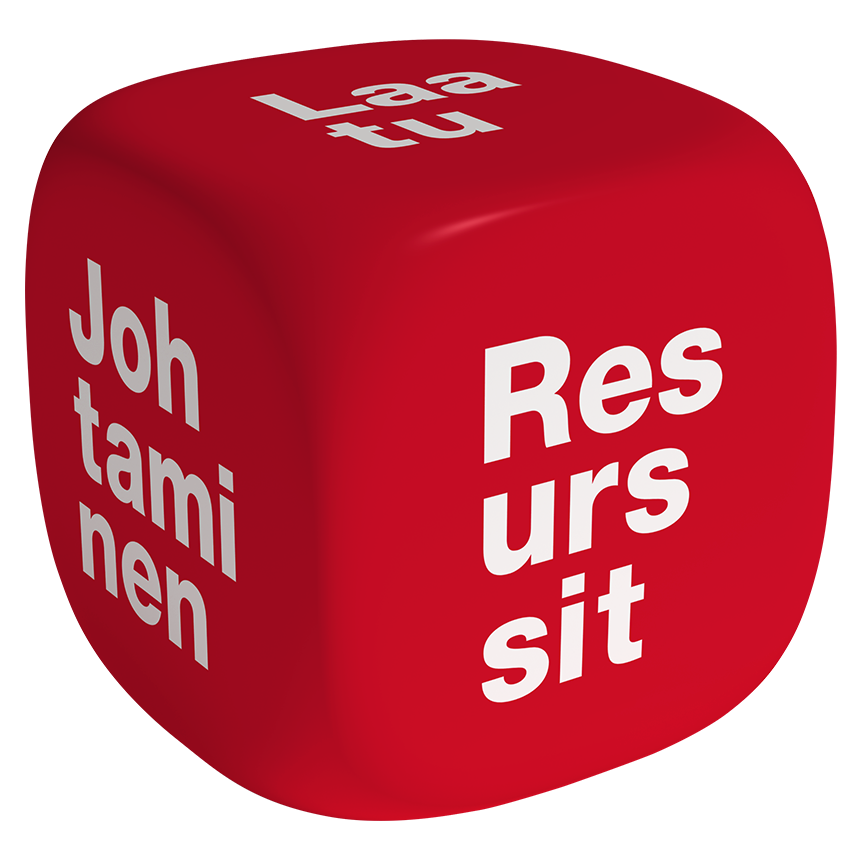 Miksi?
Sosiaali- ja terveydenhuollon asiat ovat isoja ja monimutkaisia kokonaisuuksia. 
Myös niitä koskevia muutoksia voi olla vaikea hahmottaa.
Siksi Tehy listaa päättäjille viisi soten avainsanaa päätöksenteon tueksi.
Kysymys on resursseista, laadusta, osaamisesta, johtamisesta ja tasa-arvosta.
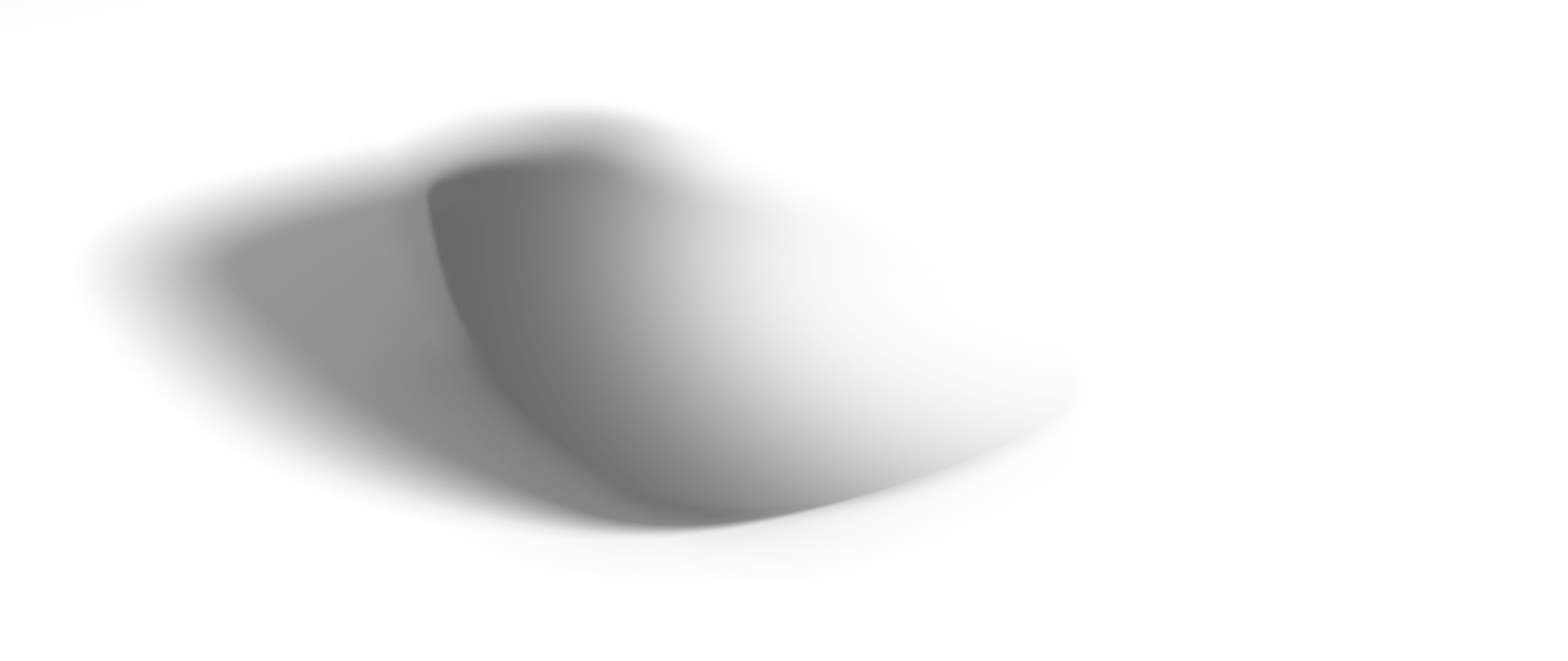 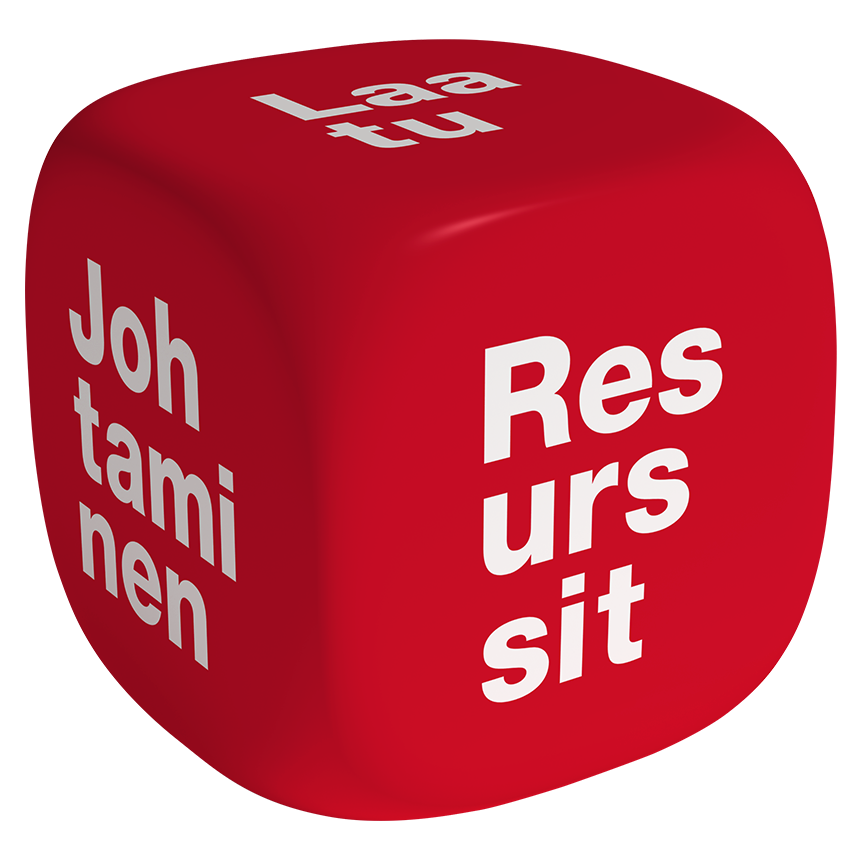 Sote-päätöksentekoon tarvitaan vain viisi suurta sanaa. Tässä ne ovat, ole hyvä!
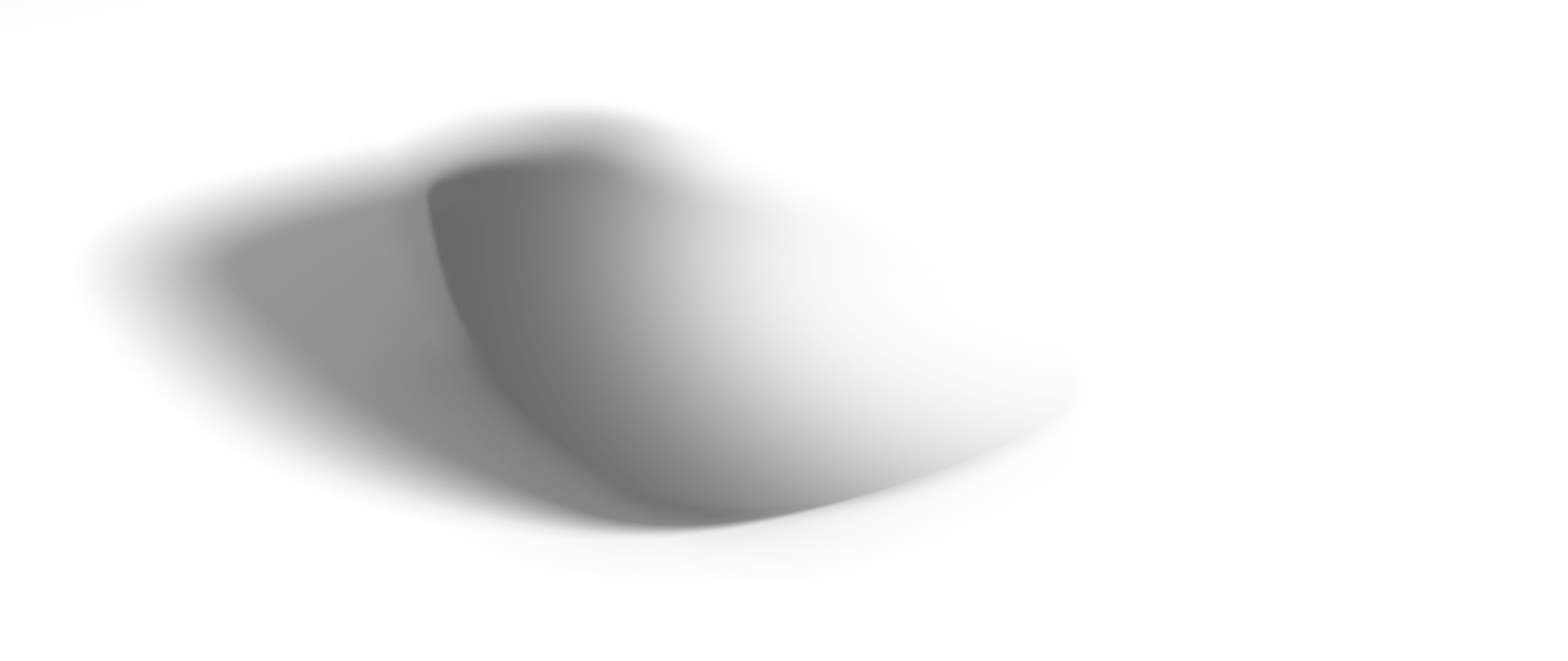 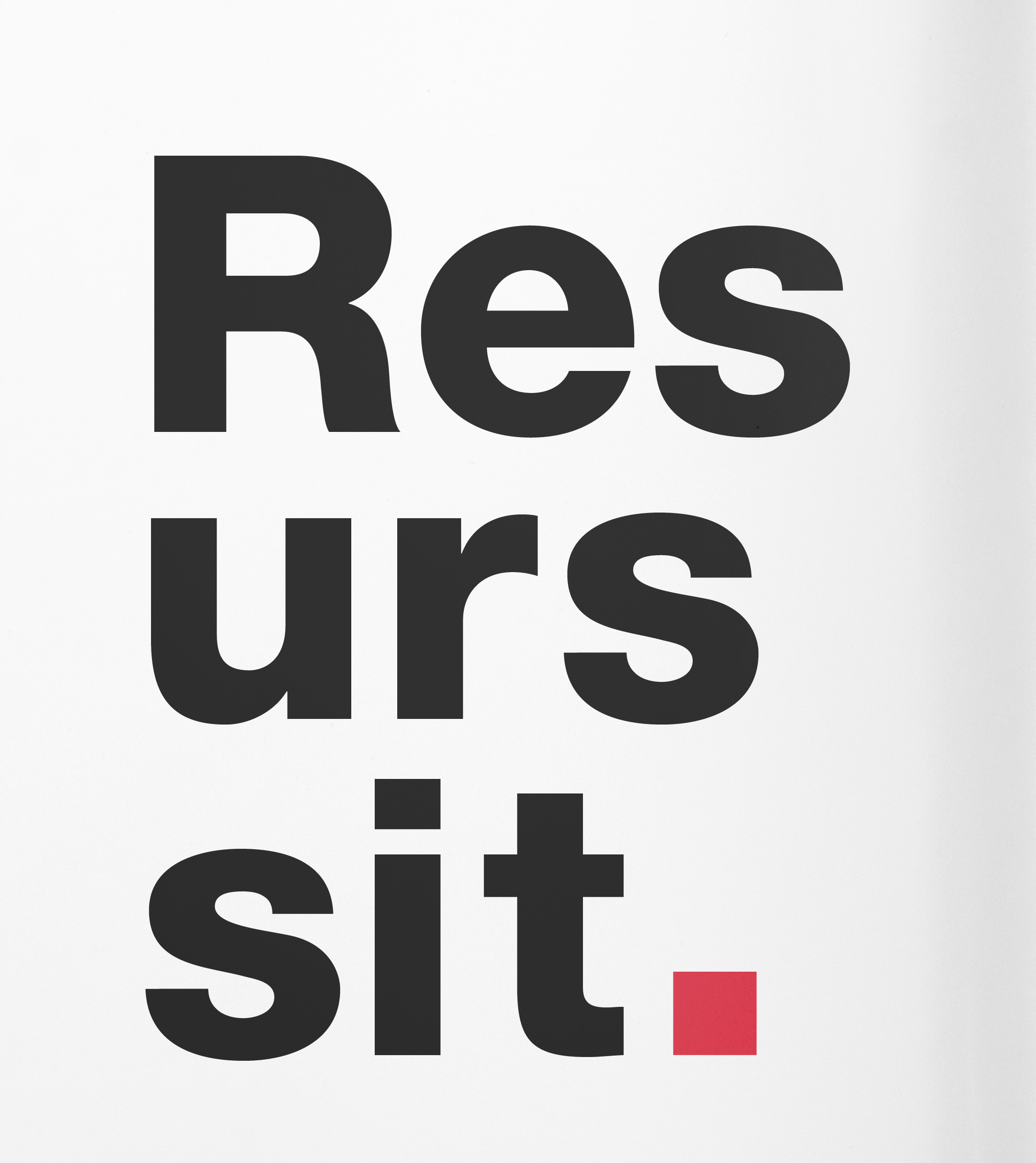 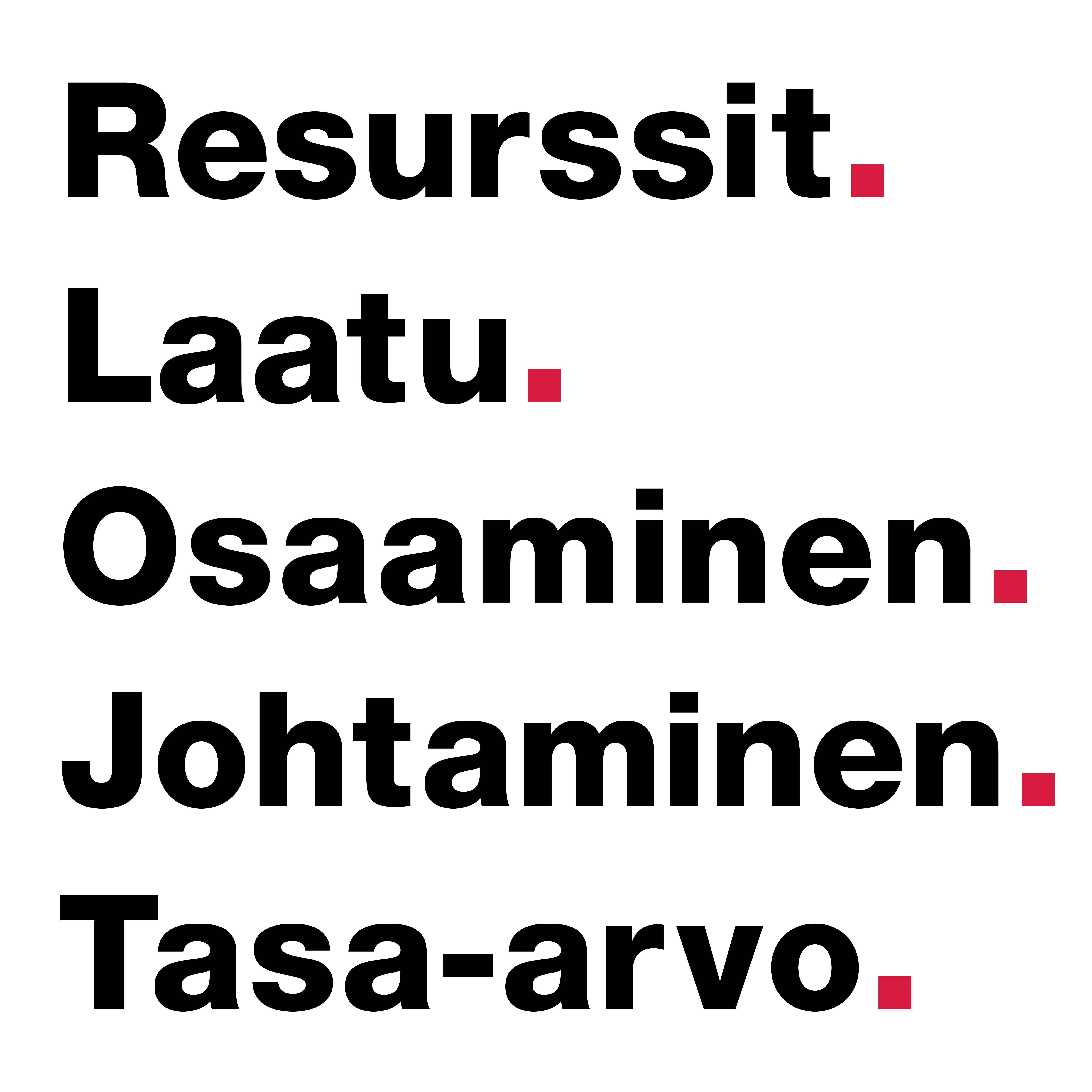 Sosiaali- ja terveydenhuollon koulutetun henkilöstön riittävästä määrästä ei voi tinkiä – eihän?
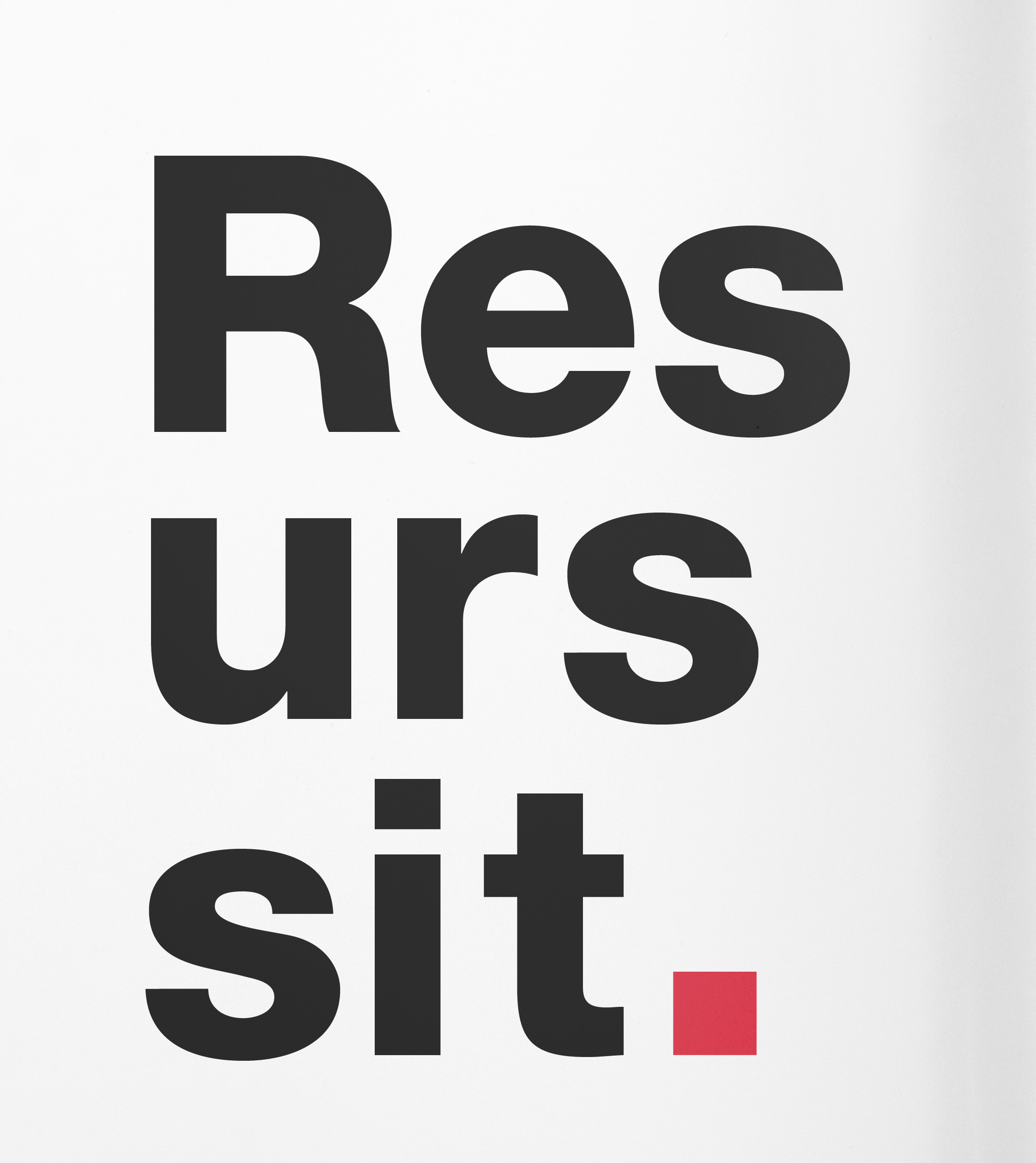 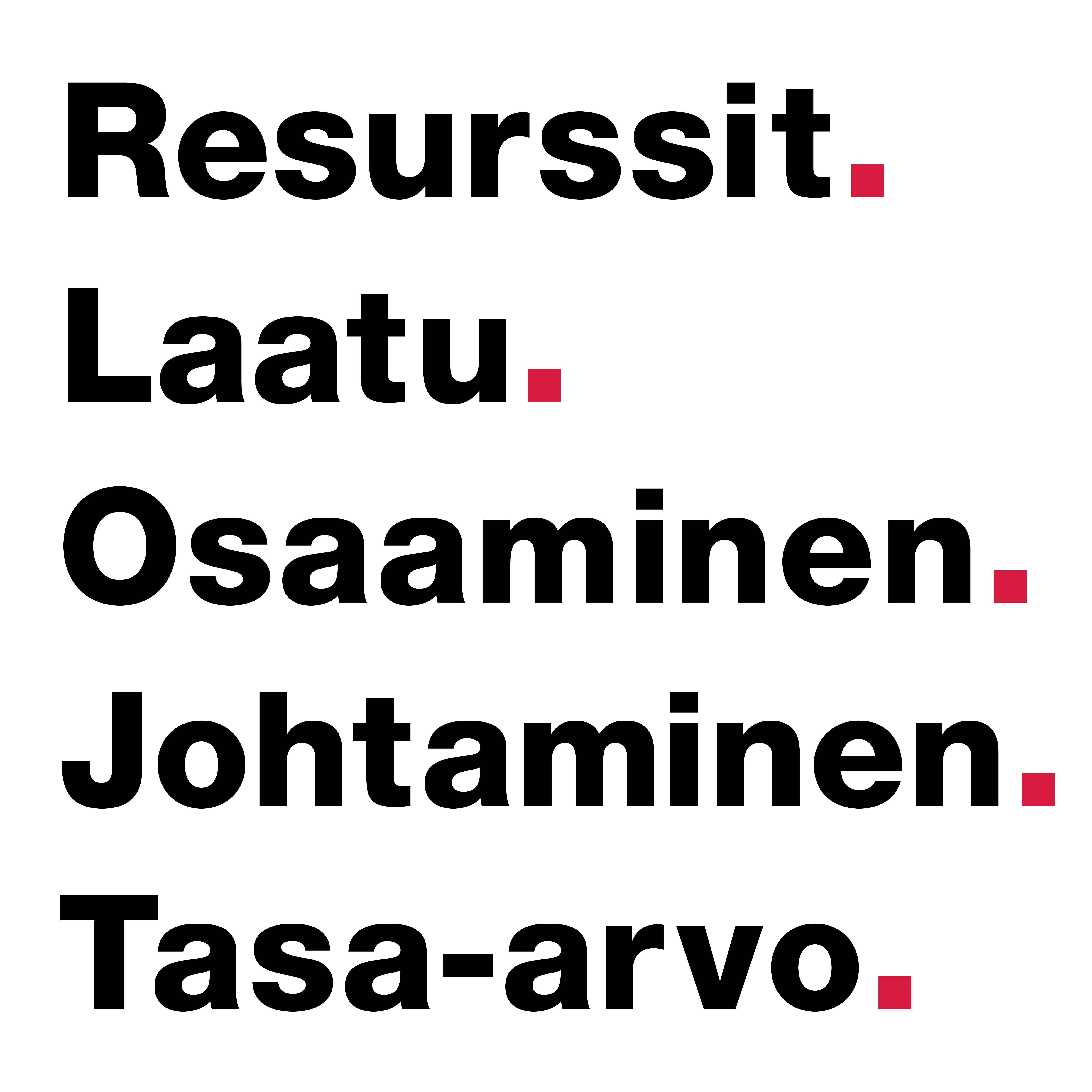 Parempia palveluita ja säästöjä – haastava yhtälö
Mahdoton toteuttaa ilman riittävää määrää osaavia ihmisiä
Sote-alalla ei saa alkaa kilpailla alimitoitetuilla henkilöresursseilla
Perustuslaki turvaa kaikille yhtäläiset ja riittävät sote-palvelut
Yhteiset varat on käytettävä niin, että ne tuottavat mahdollisimman paljon hyvinvointia ja terveyttä
Terveysmenojen osuus BKT:stä on Suomessa OECD-maiden keskitasoa. Tahdommeko tippua listalla alaspäin?
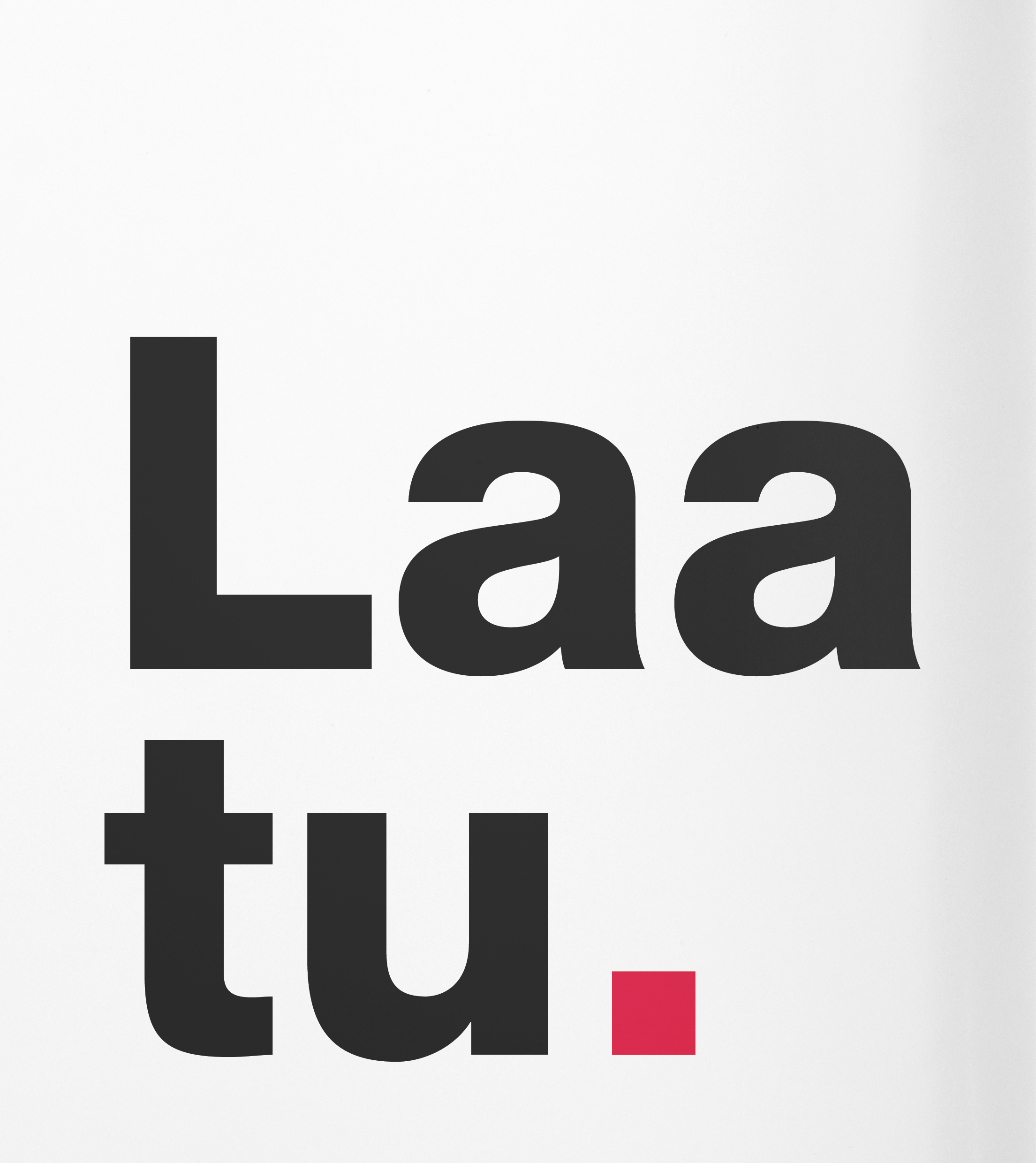 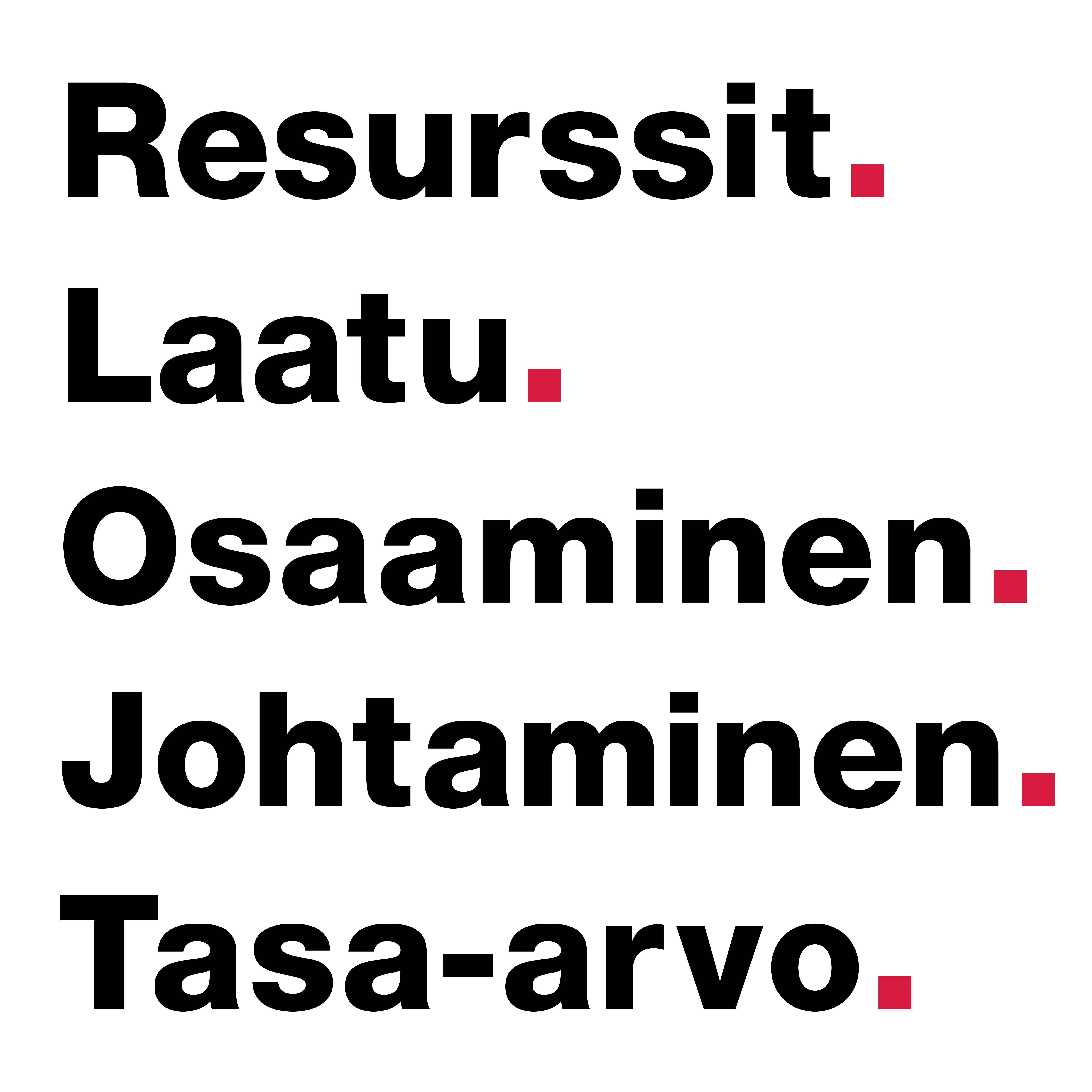 Palveluiden saatavuutta ei voi lisätä laadun kustannuksella.
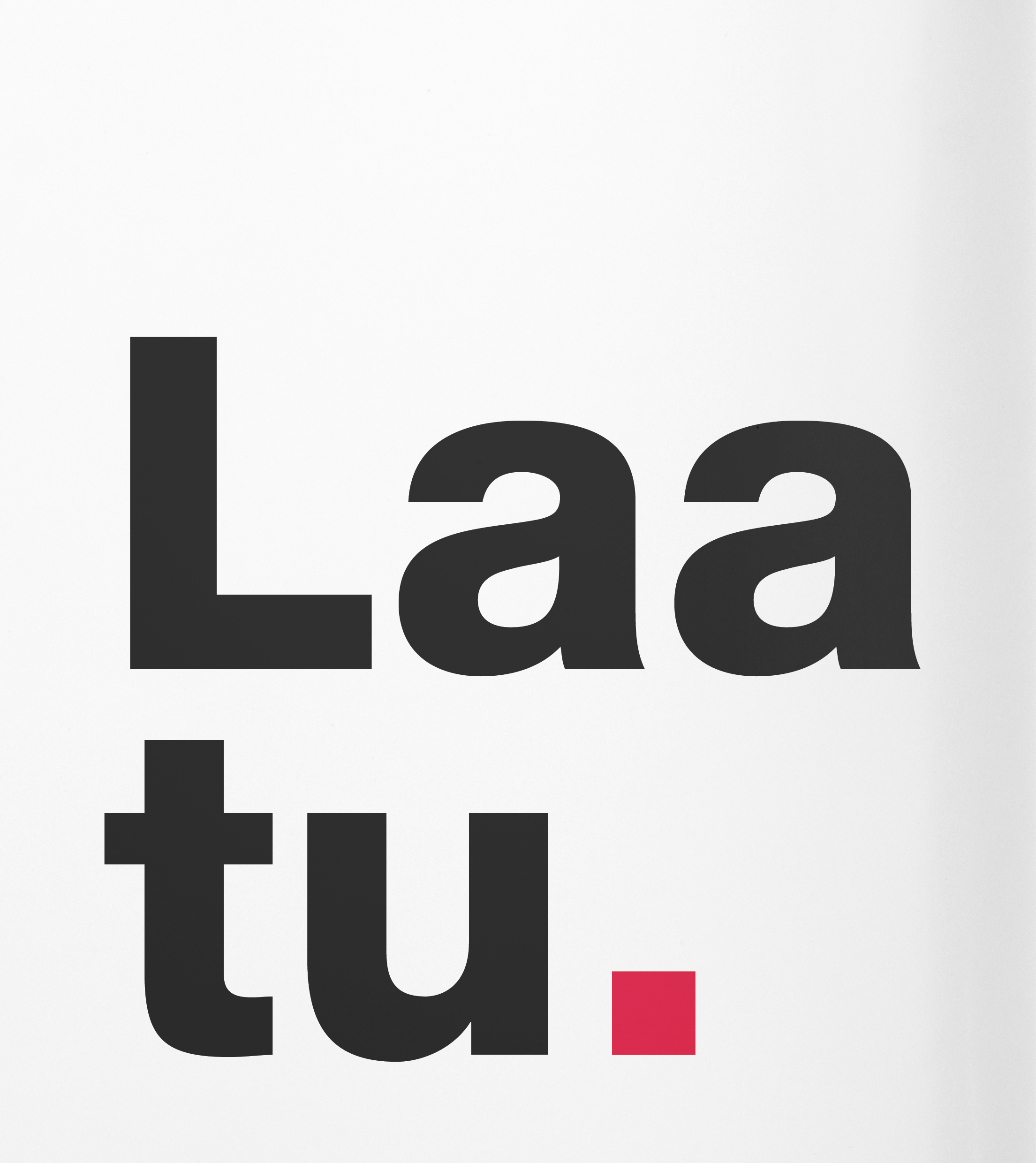 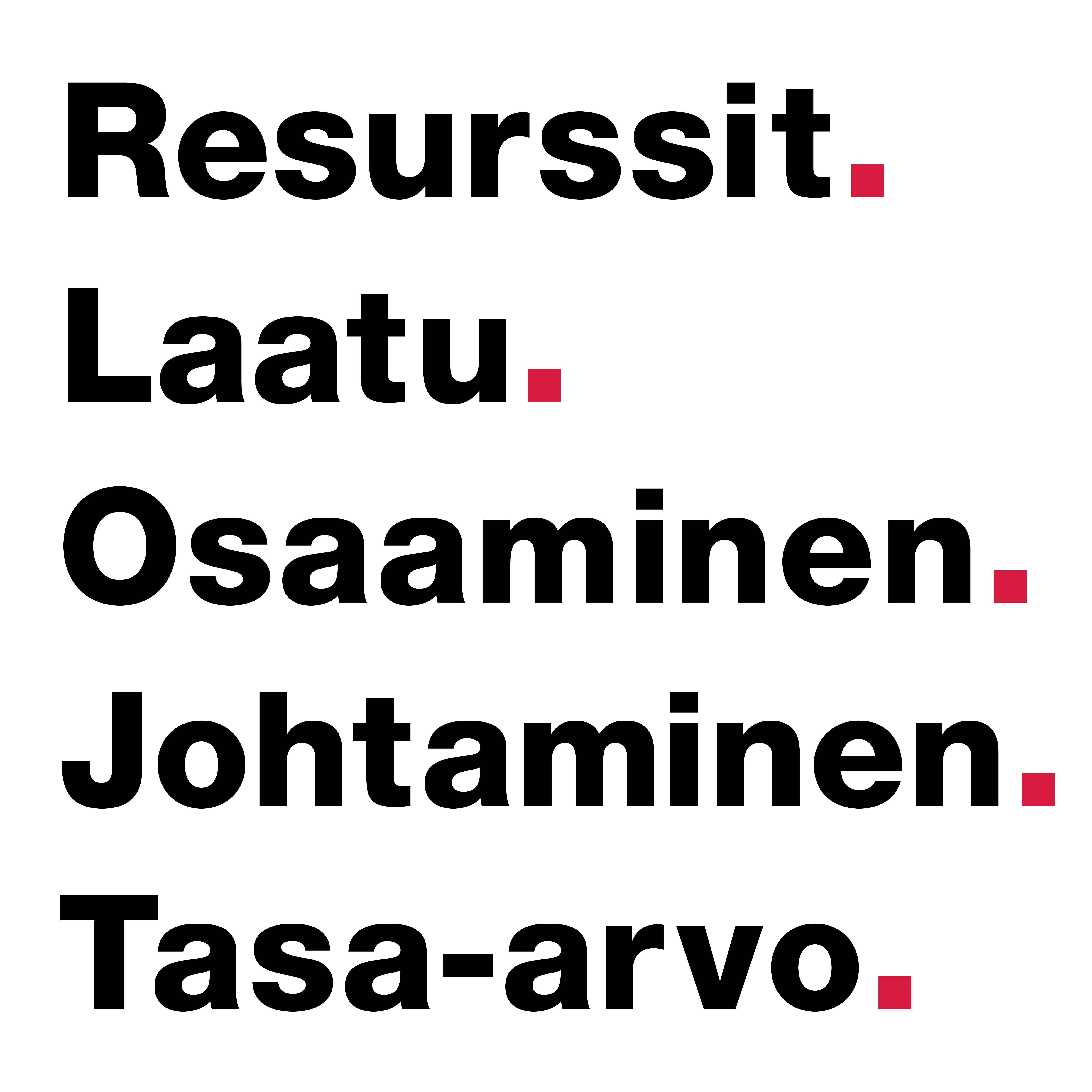 Sote-palveluiden laatua pitää kehittää, ei heikentää
Laadukkaassa hoidossa asiakasta ei pallotella luukulta toiselle, vaan hoidetaan vaiva maaliin asti
Sote-päätöksenteon on perustuttava tutkittuun tietoon hoidon vaikuttavuudesta  
Sote-alan ammattilaisia tulee osallistaa muutoksen toteuttamiseen laajasti
Laadukas hoito tuo kustannussäästöjä tehokkaammin kuin huono
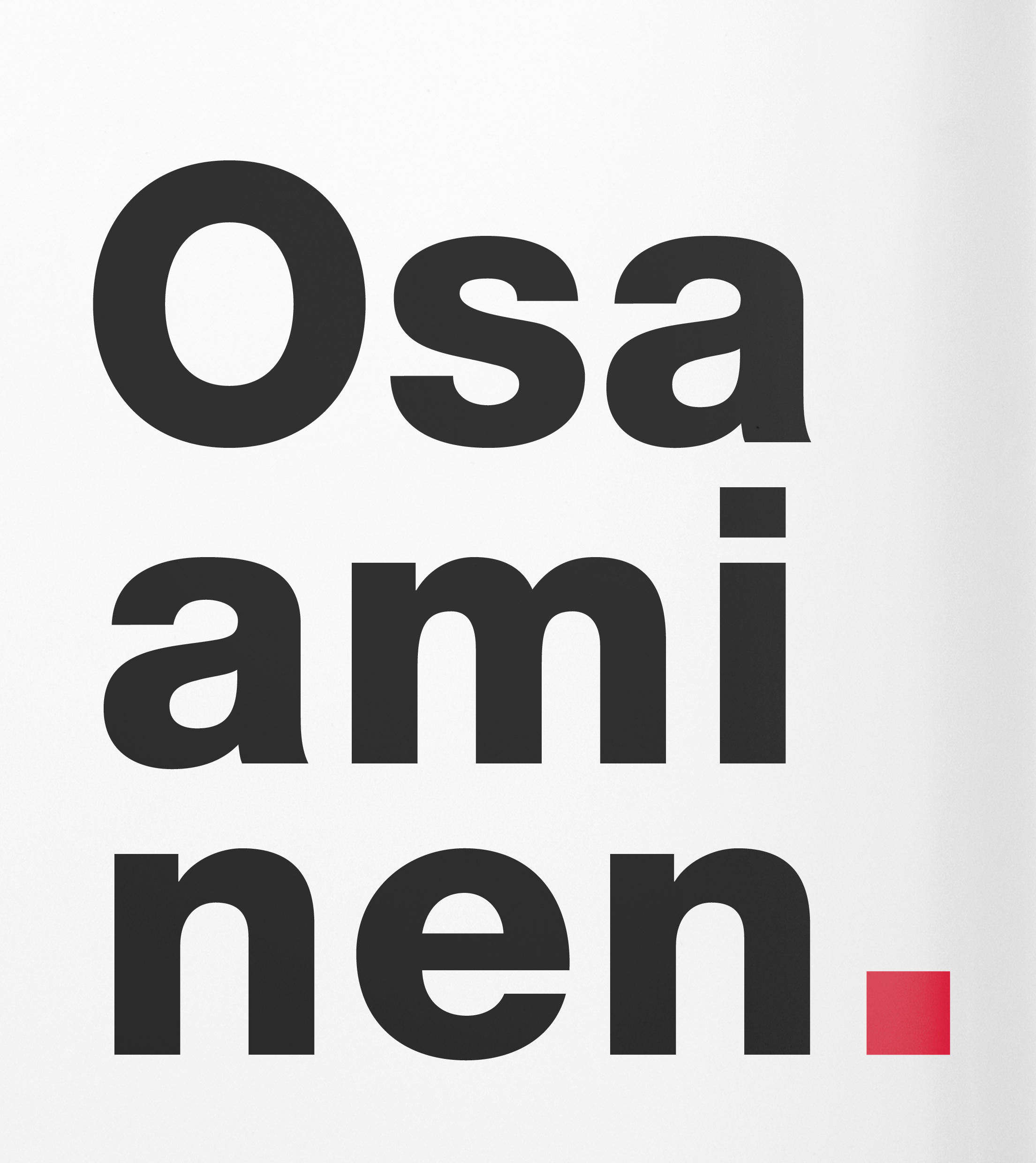 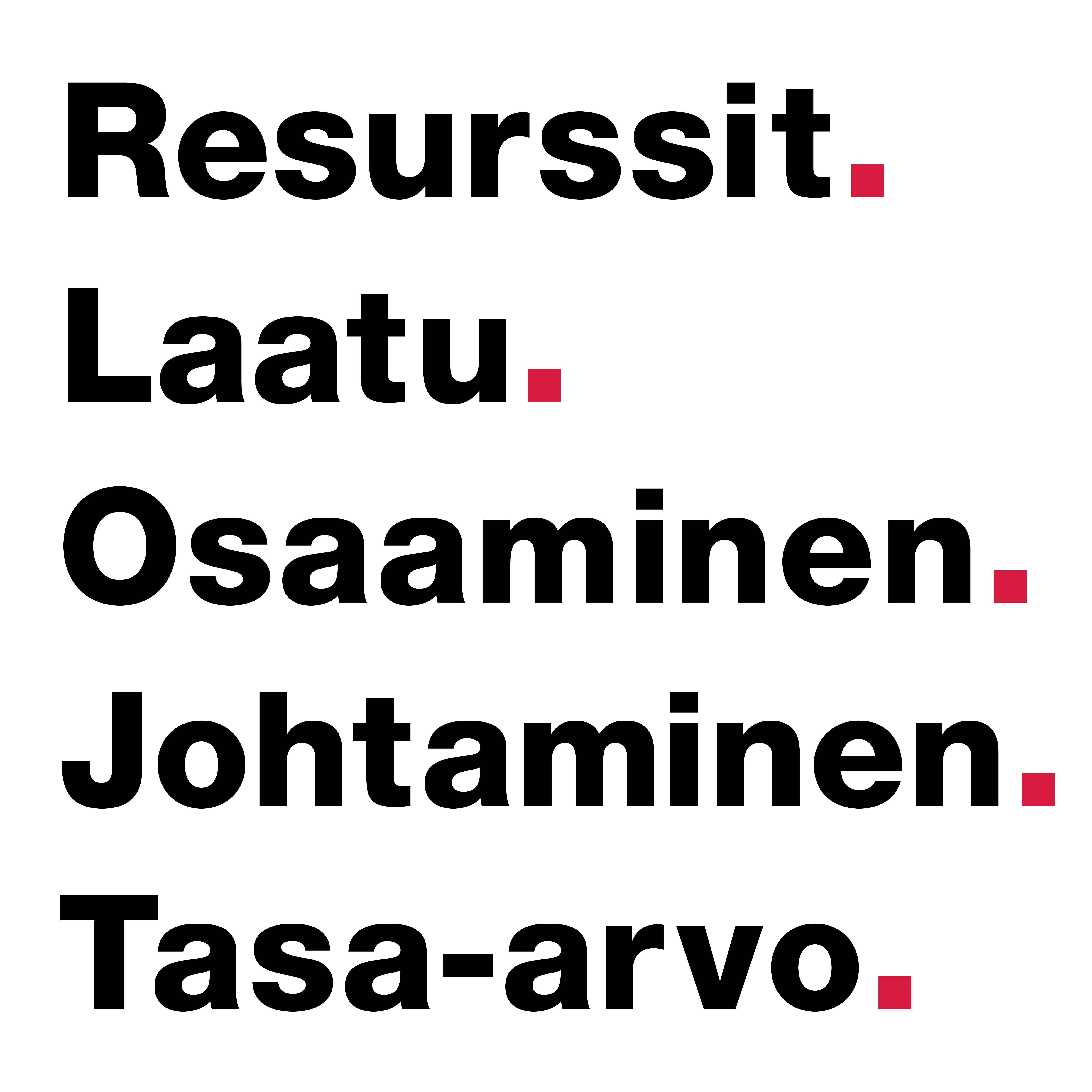 Sosiaali- ja terveydenhuollon henkilöstön koulutustasoa ja osaamista pitää nostaa – ei laskea.
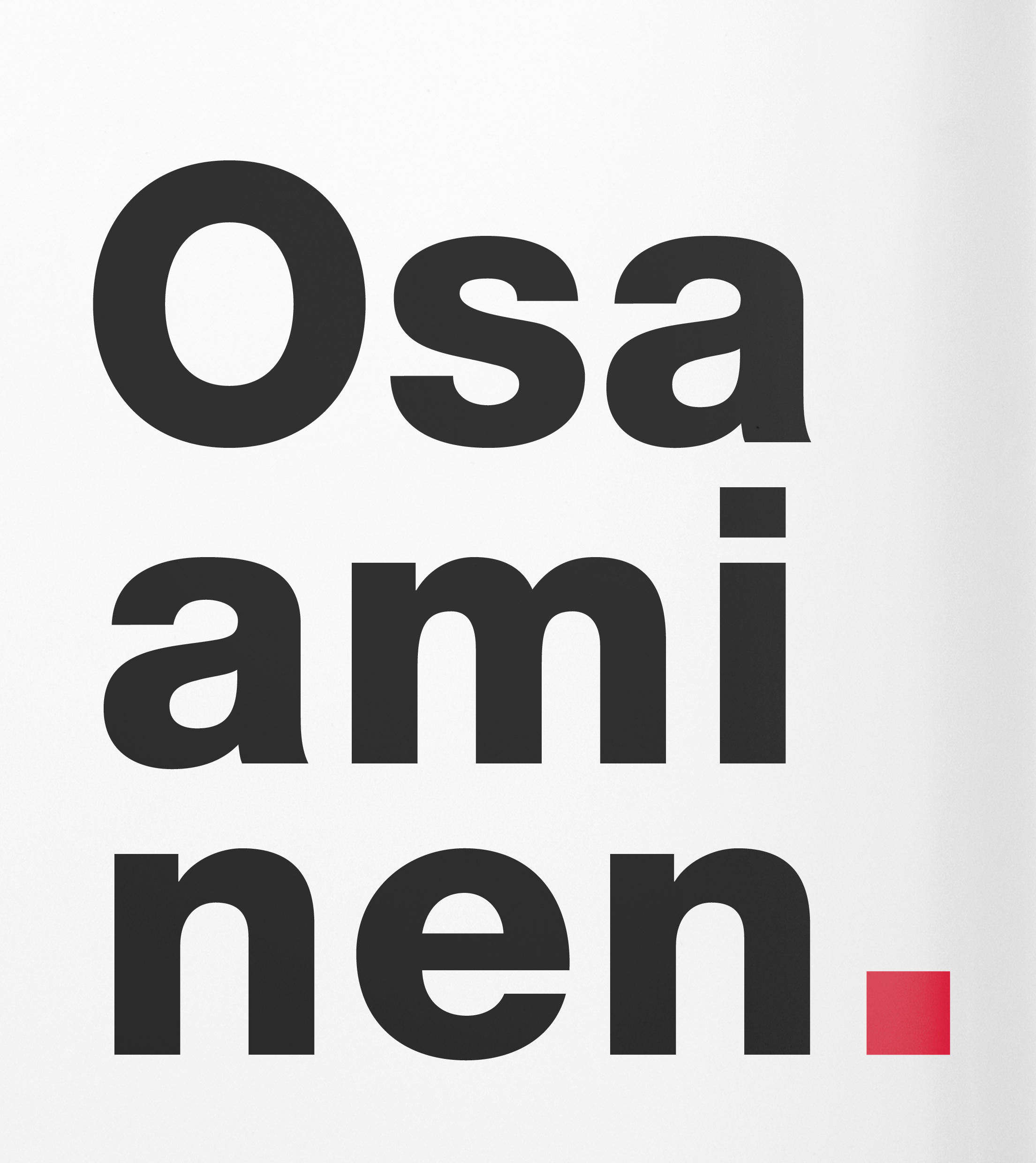 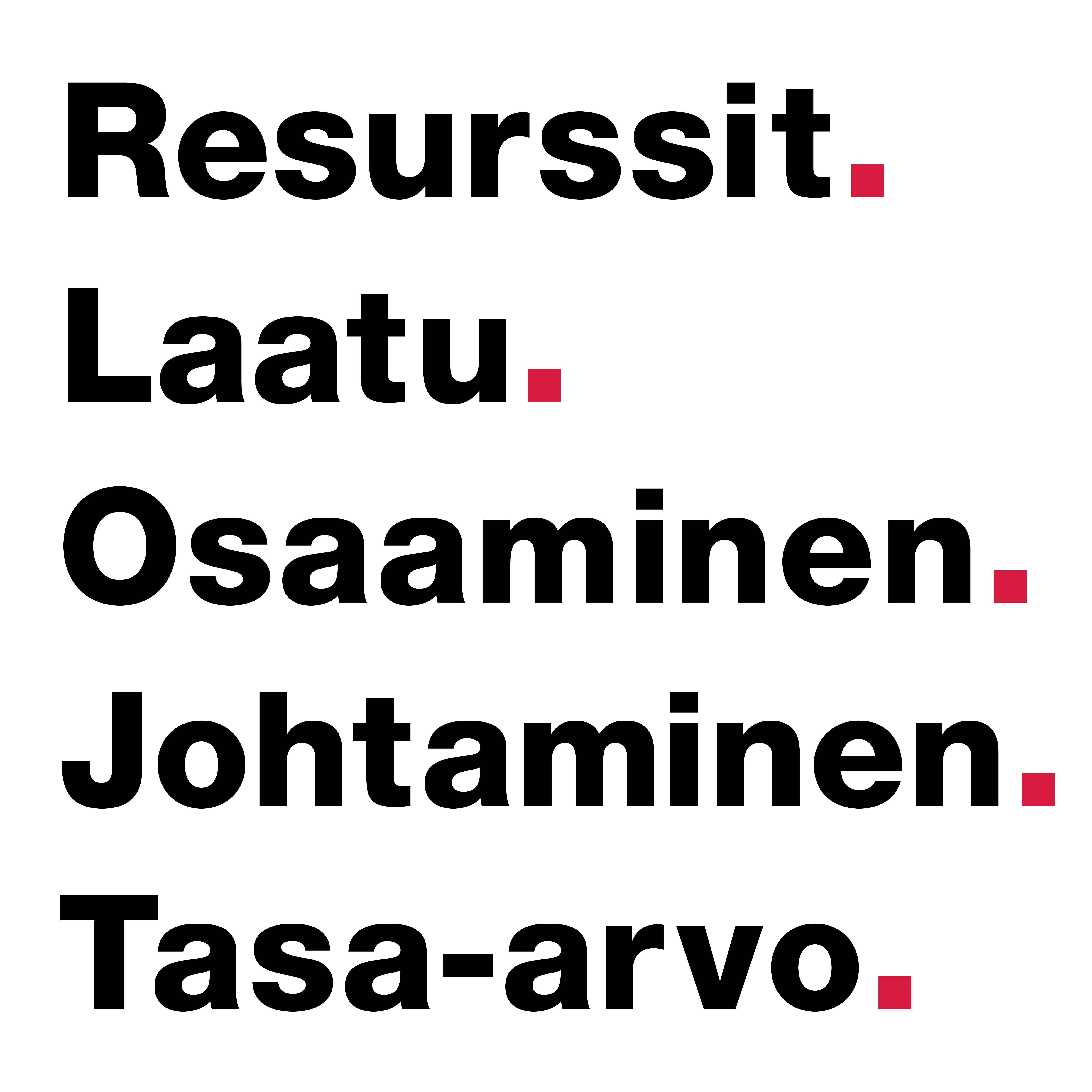 Sote-alan kustannuksia ei tule karsia työntekijöiden koulutustasoa laskemalla
Sote-alan osaajien ammattitaito monipuolistuu – sitä tulisi myös hyödyntää monipuolisemmin
Digitalisaation ja robotisaation ansiosta myös hoitoalan ammatit monipuolistuvat ja syntyy uutta osaamistarvetta
Kilpailu osaajista tulee kiristymään
Sote-alan koulutusta tulee kehittää ja laajentaa vastaamaan kasvaviin tarpeisiin
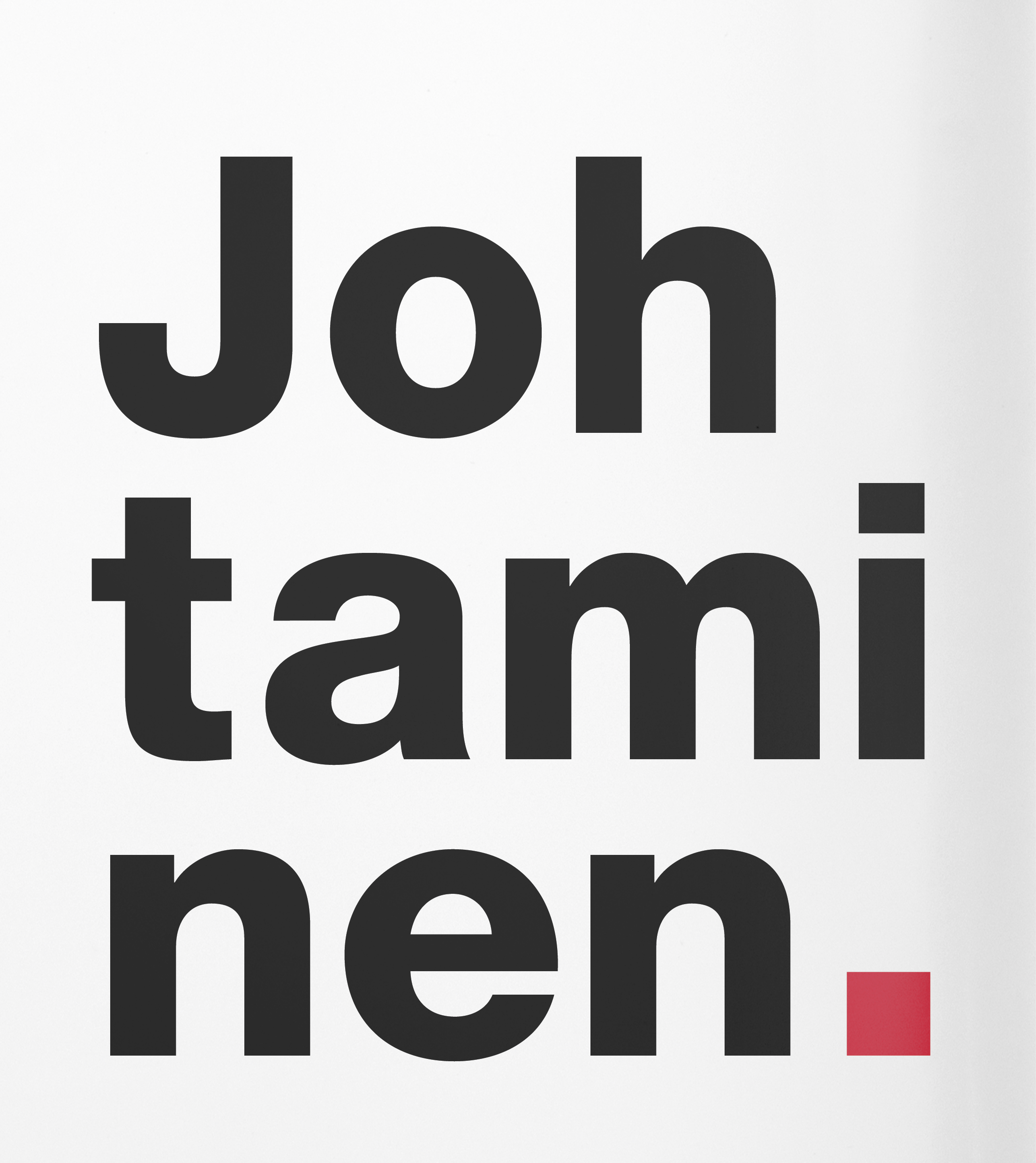 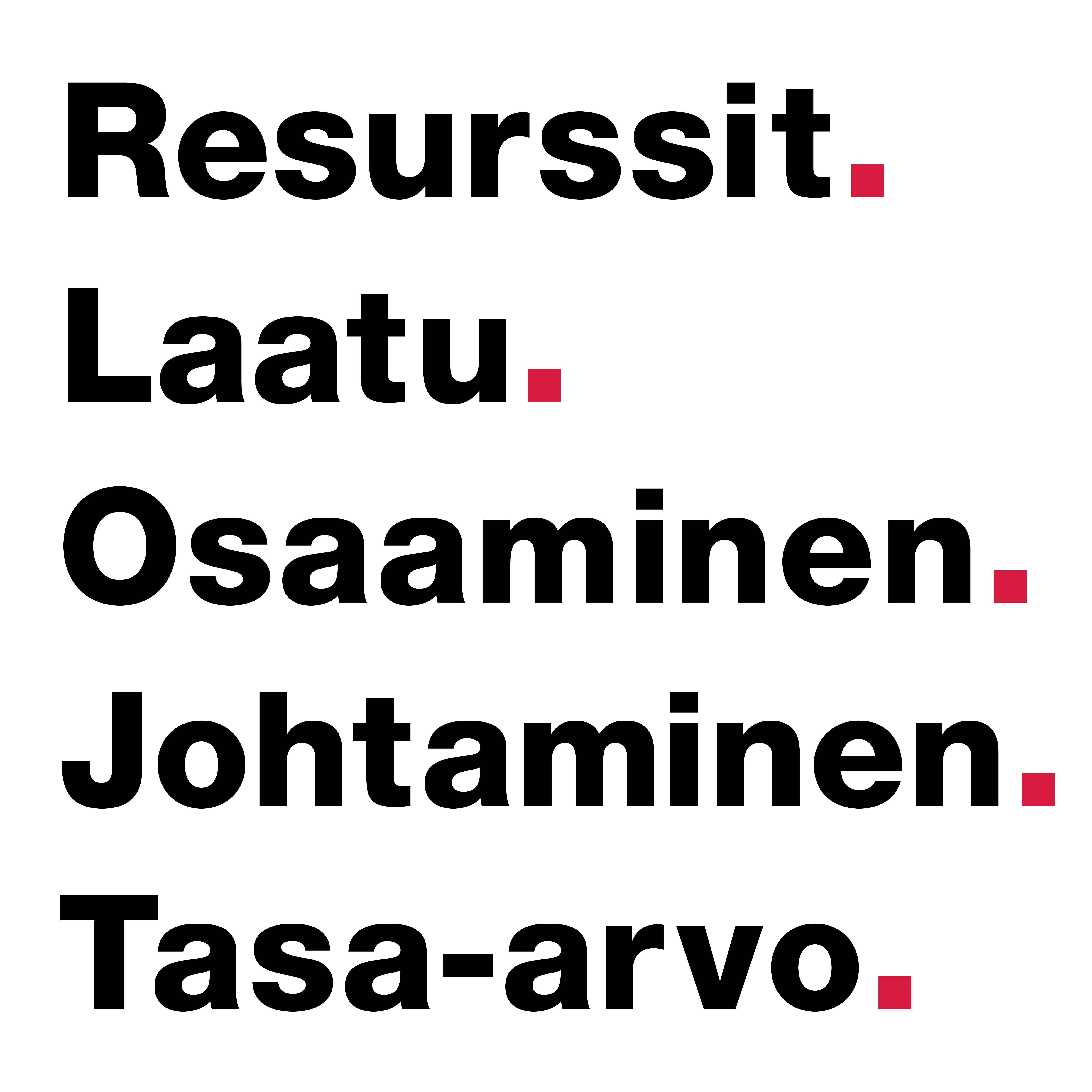 Hoitotyön ymmärryksen pitää näkyä johtamisessa – muuten sote-uudistus ei onnistu.
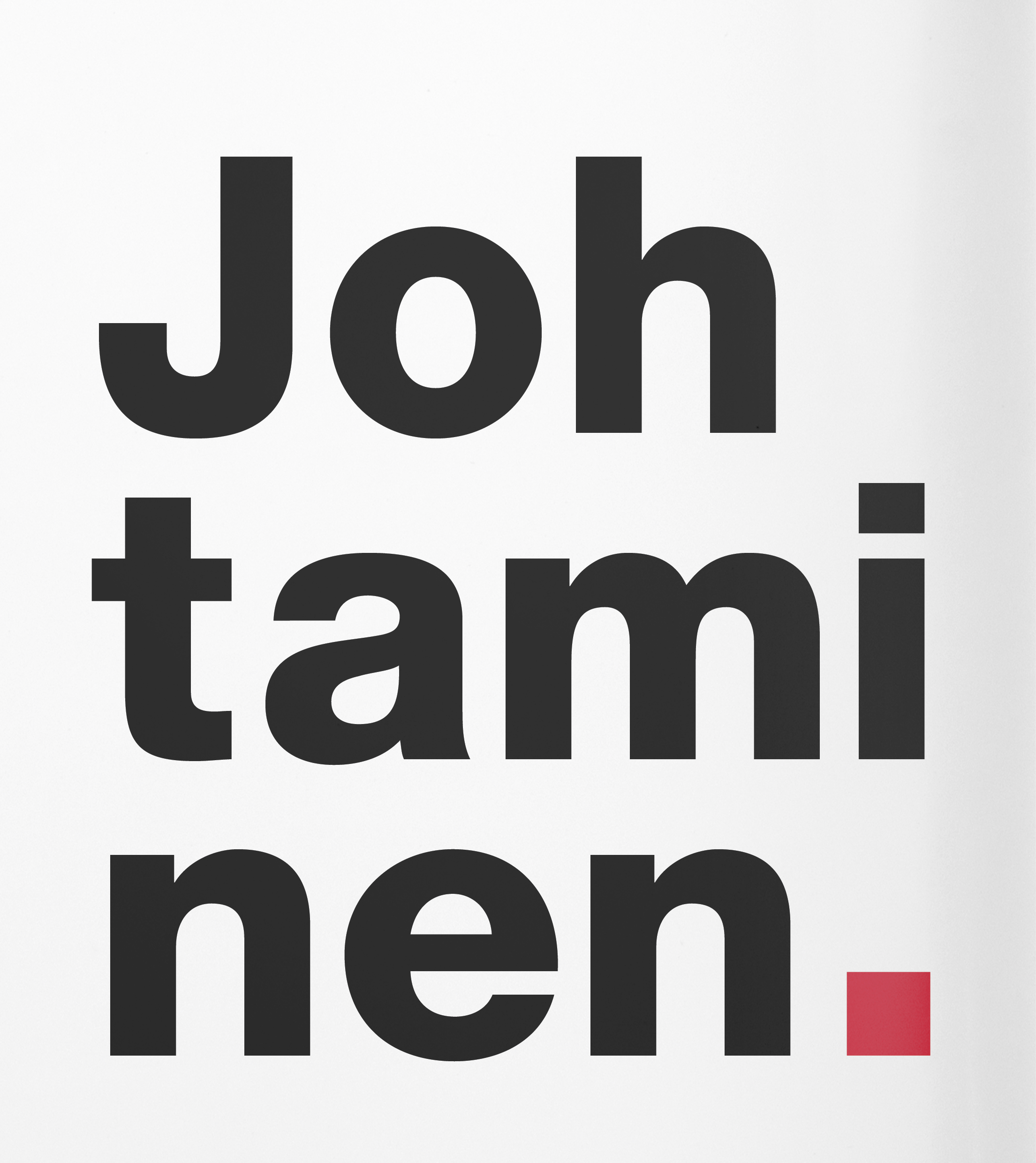 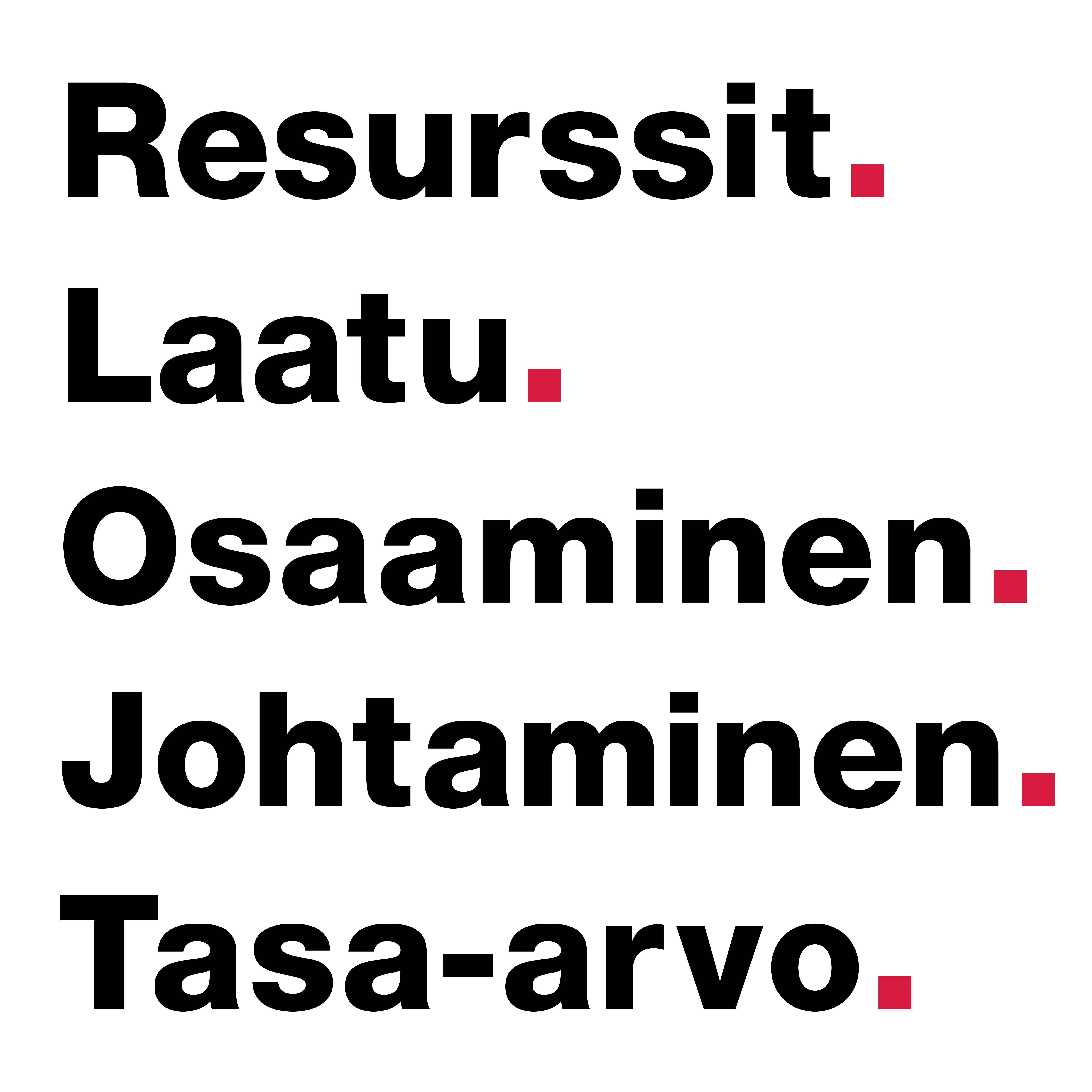 Johtaminen on sote-uudistuksen ydinkysymys – sen tulee tukea laadukkaan ja vaikuttavan hoidon tuottamista
Hoitotyön johtajia ja esimiehiä on viime vuosina vähennetty sote-järjestelmän suuresta murroksesta huolimatta – tämä on huolestuttava kehitys 
Johtamisella vaikutetaan laajasti mm. kustannustehokkuuteen, henkilöstön hyvinvointiin, alalla pysymiseen ja potilasturvallisuuteen
Hoitotyön johtajilla tulee olla alan ammattilaisen tausta
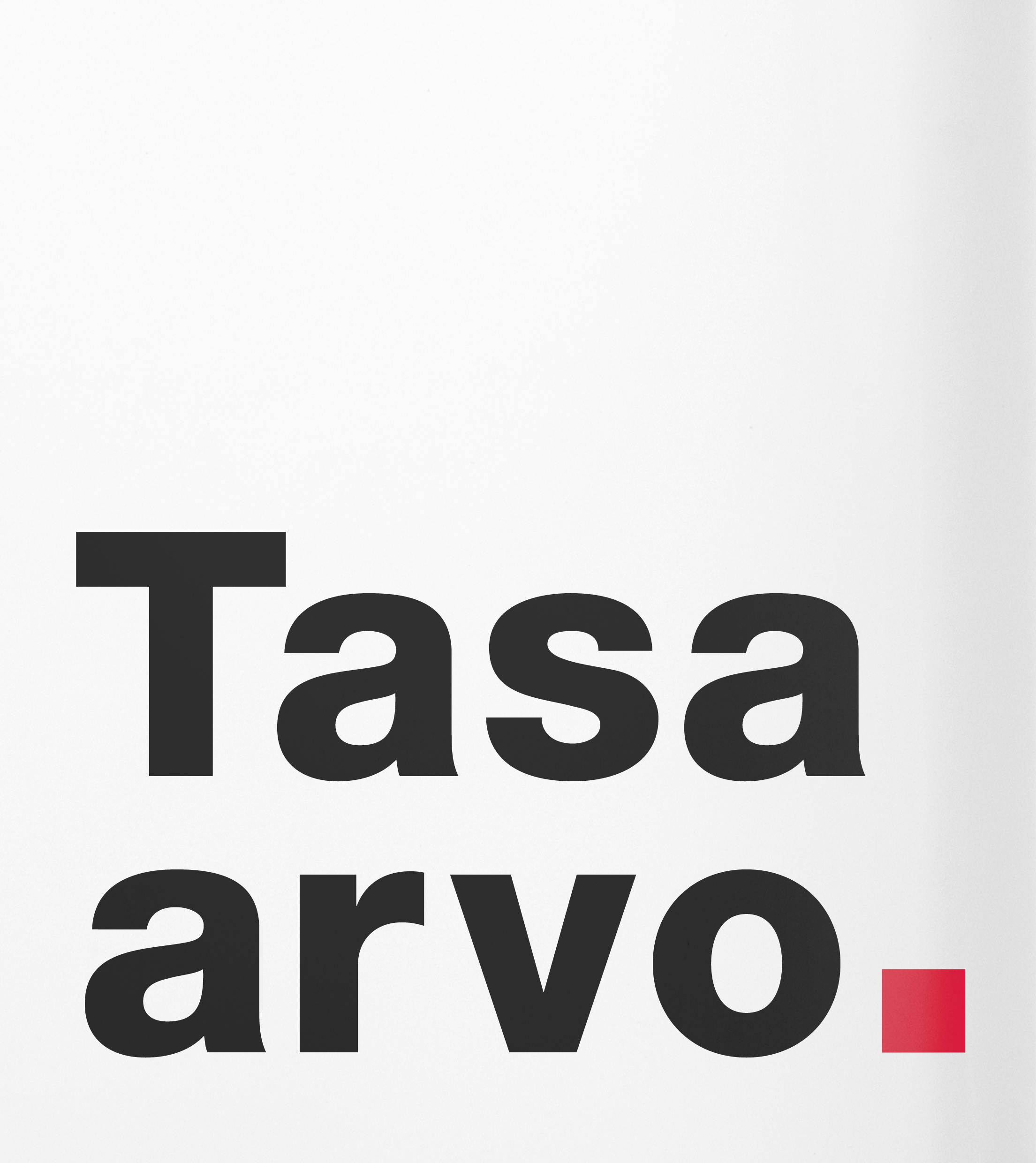 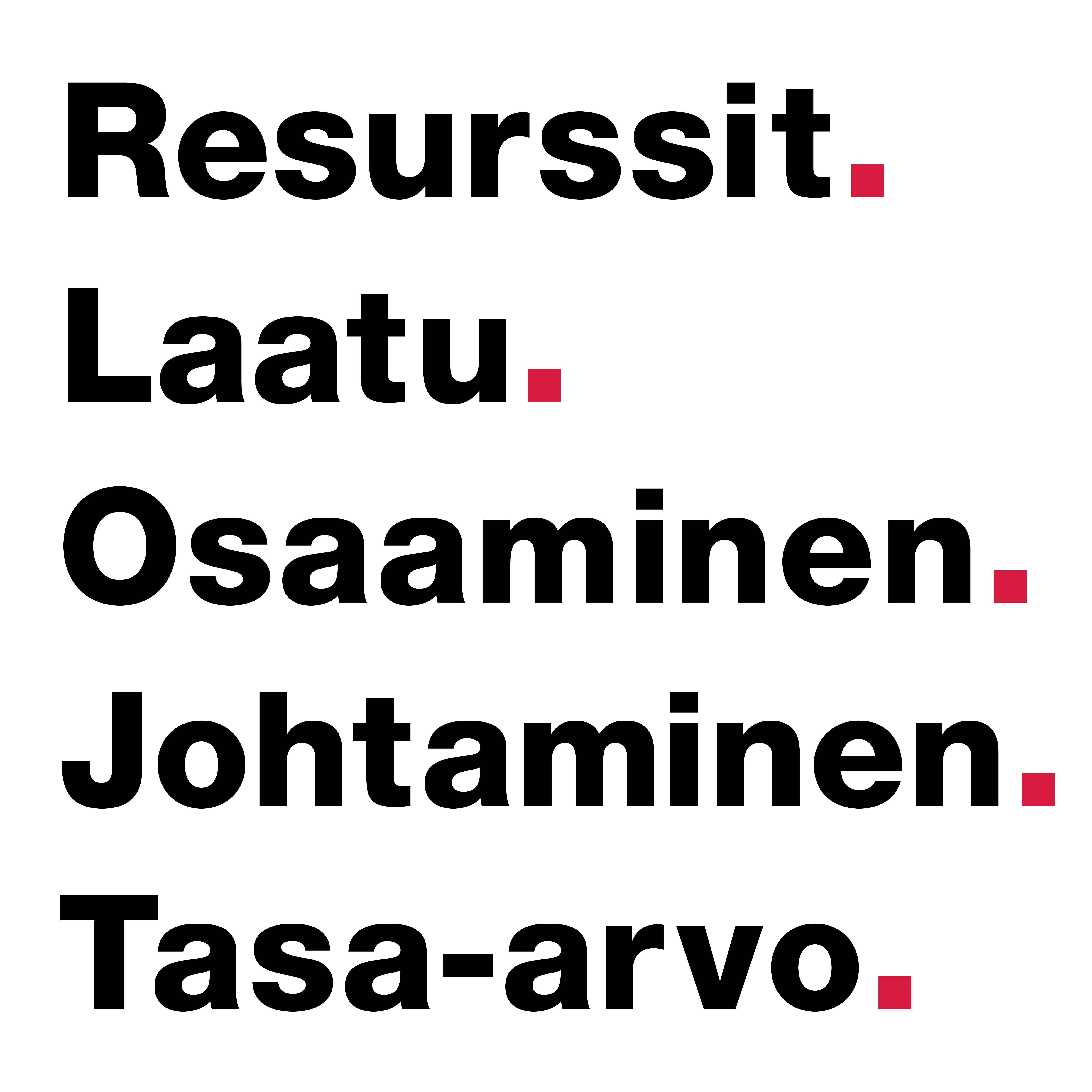 Niin kauan kun naisvaltaisen sosiaali- ja terveysalan palkkatasoa ei nosteta, palkkatasa-arvo ei etene.
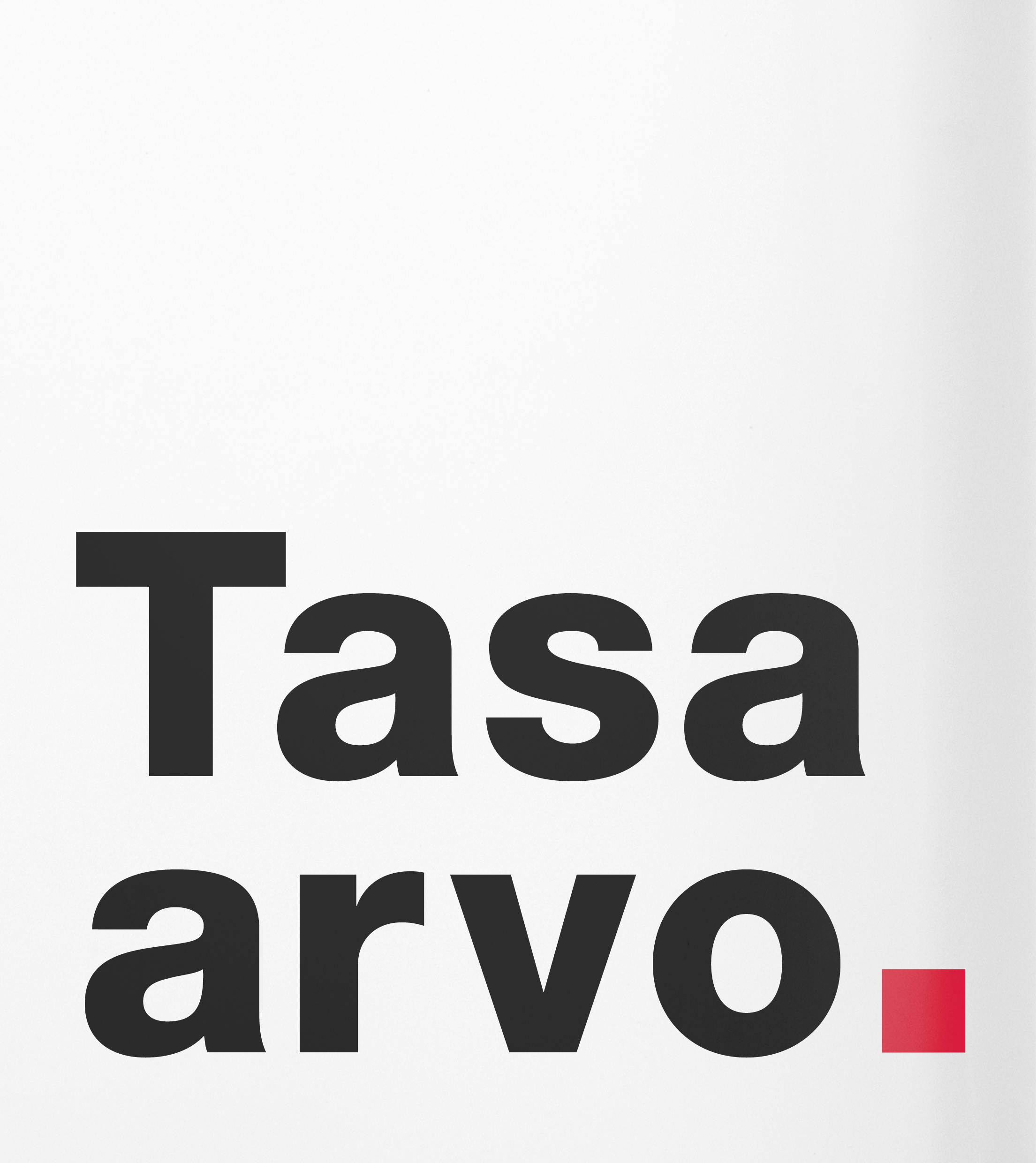 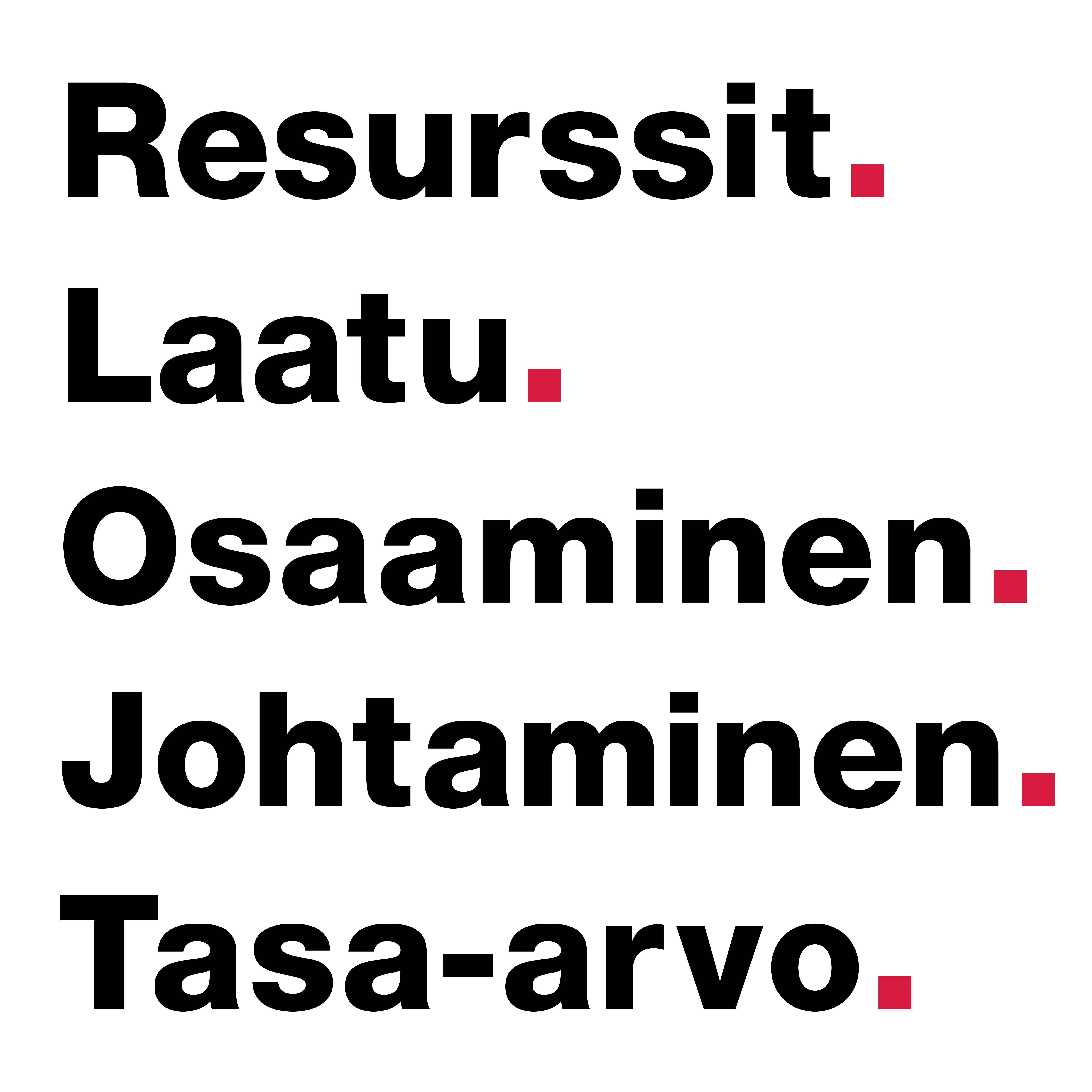 Vaikka naisten tasa-arvoa työelämässä on monin paikoin parannettu, silti vielä on tehtävää
Naisvaltaisella, korkeasti koulutetulla sote-alalla palkkataso ei ole kohdillaan työn vaativuuteen nähden
Huono palkkataso tulee olemaan alalta poistyöntävä voima
Milloin on hyvä ajankohta korjata sote-alan palkkataso kuntoon?
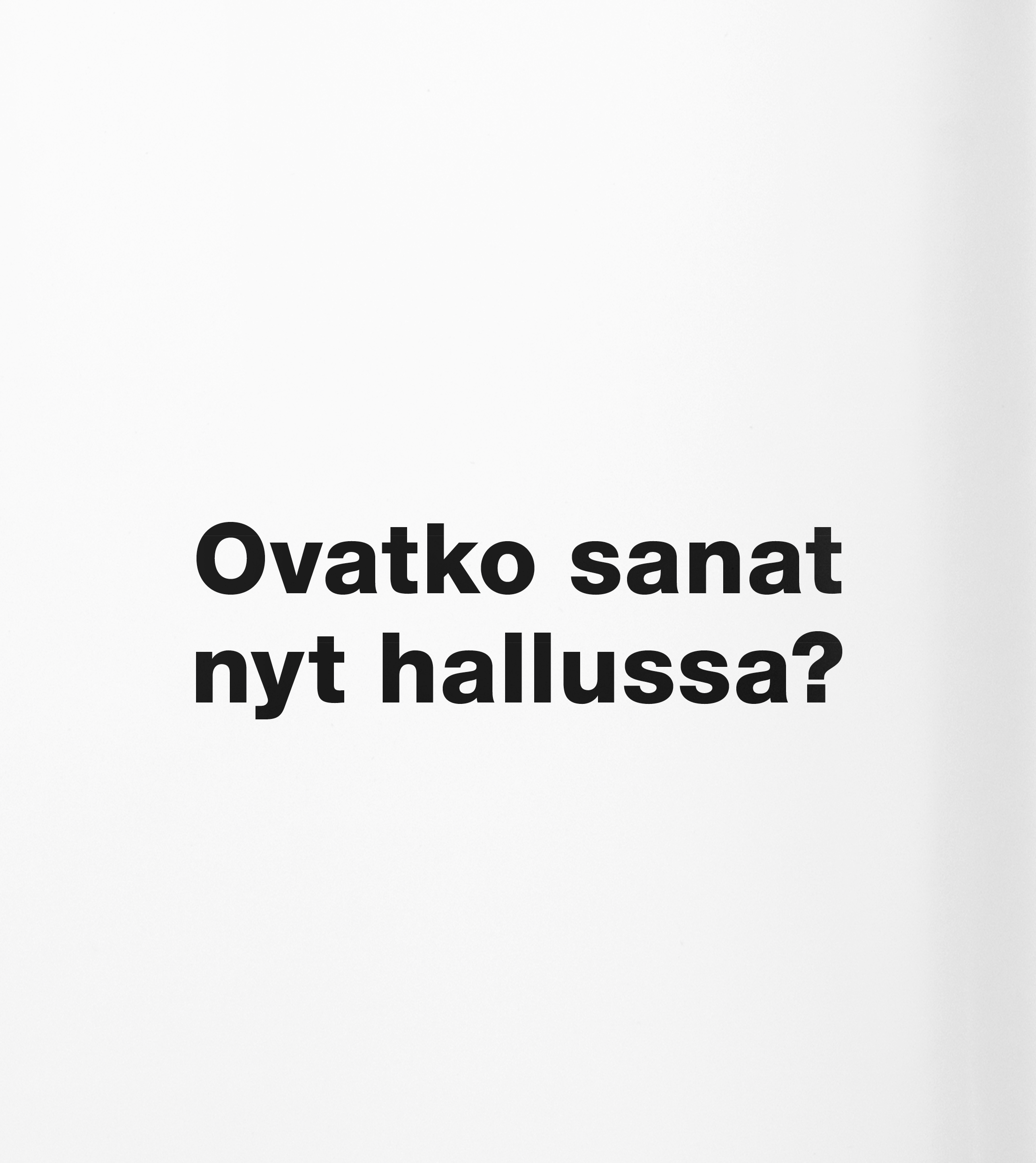 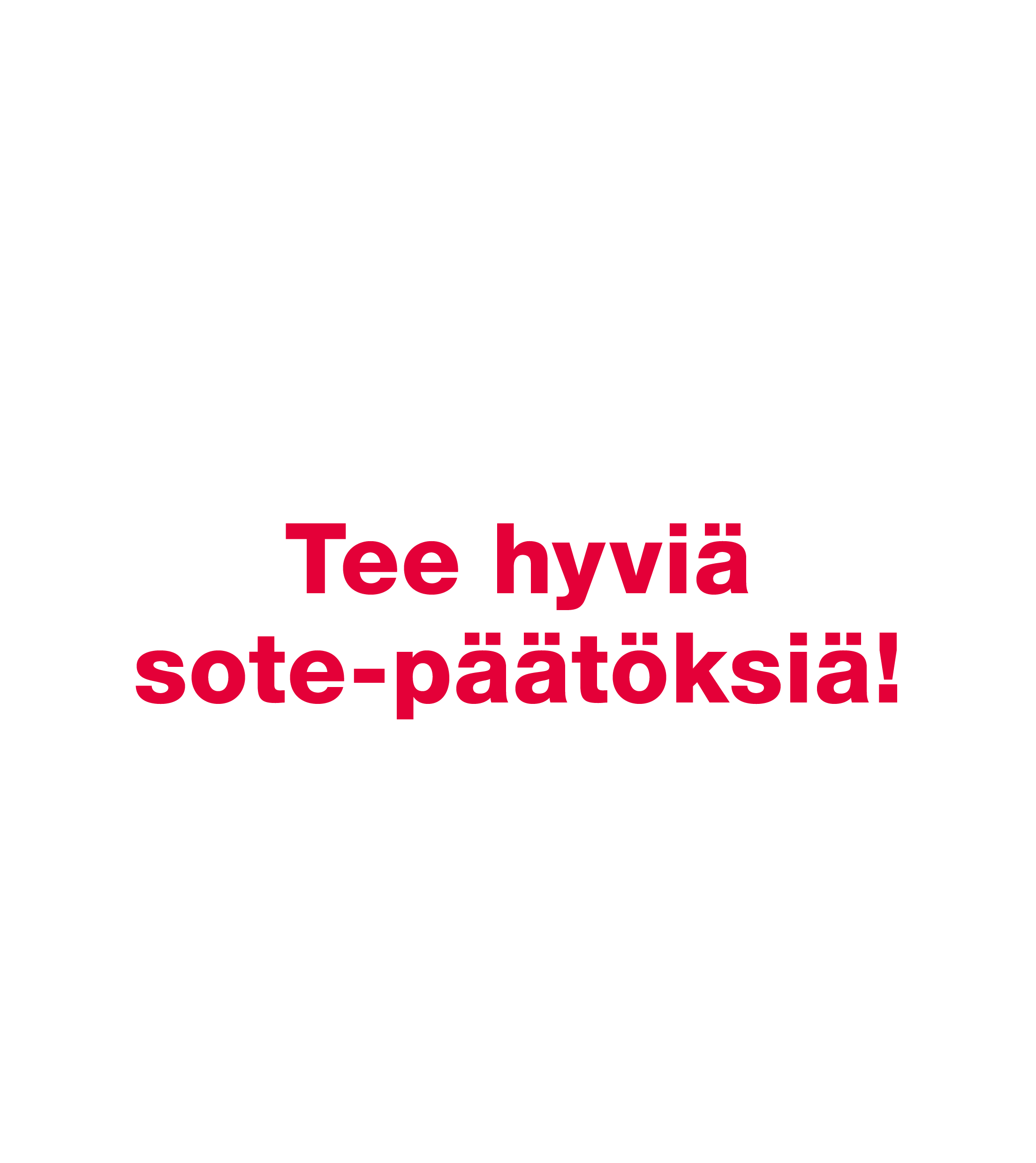 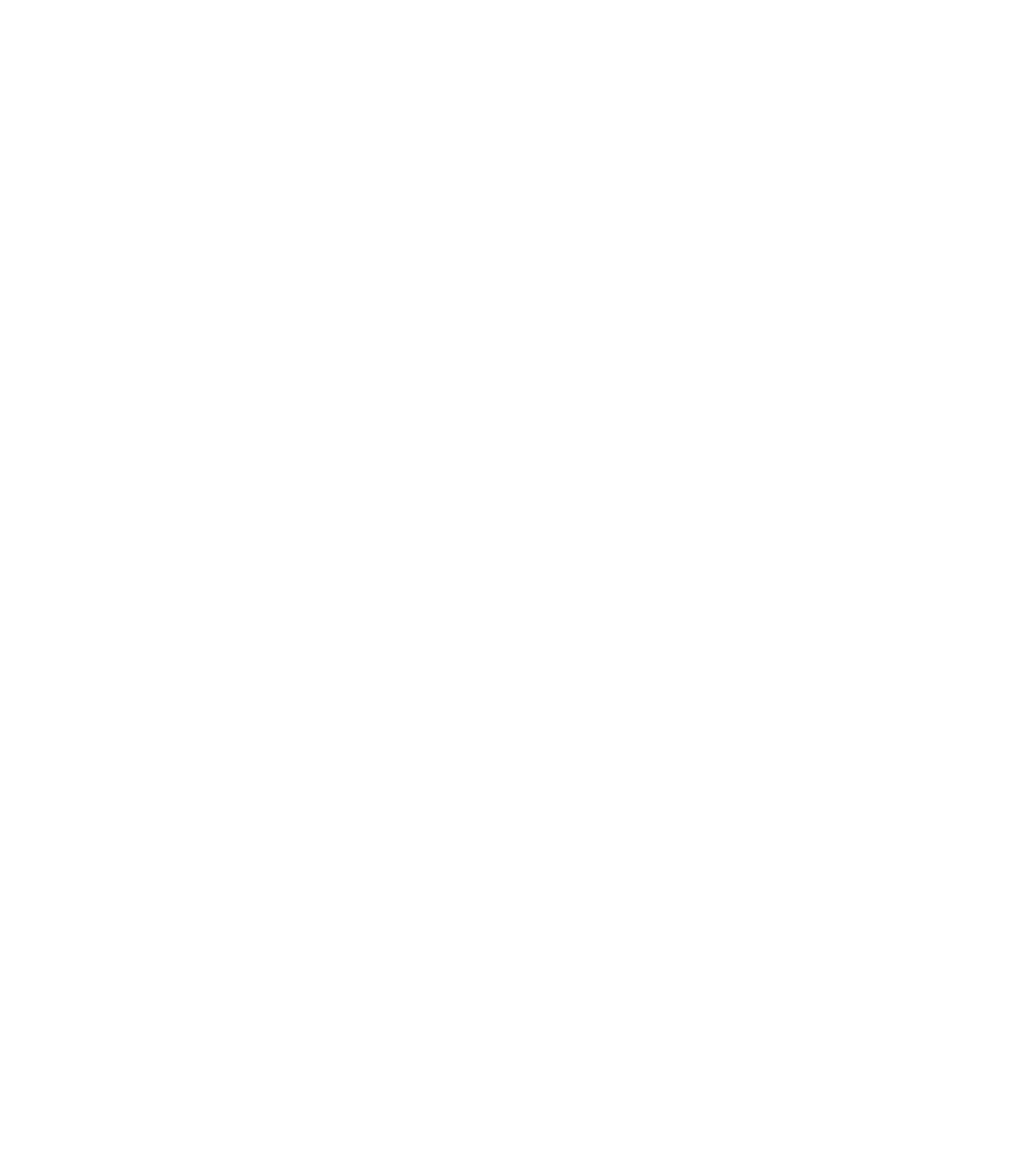 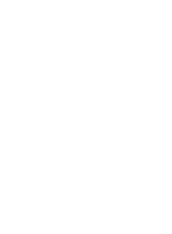